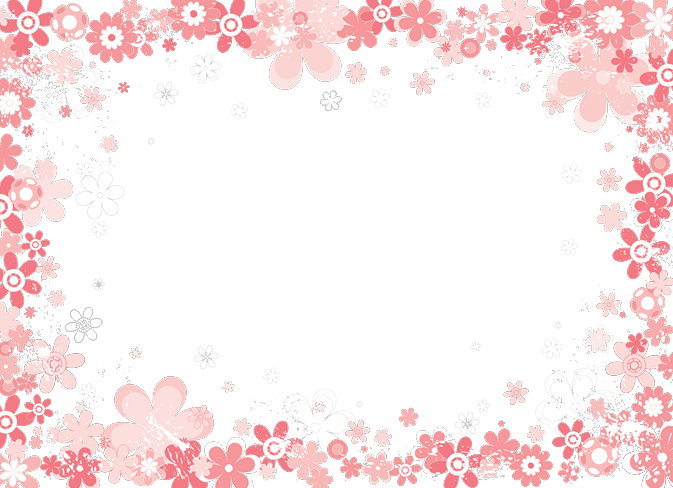 ТРЕНАЖЁР
дифференциация р-л в словах
Помоги котёнку
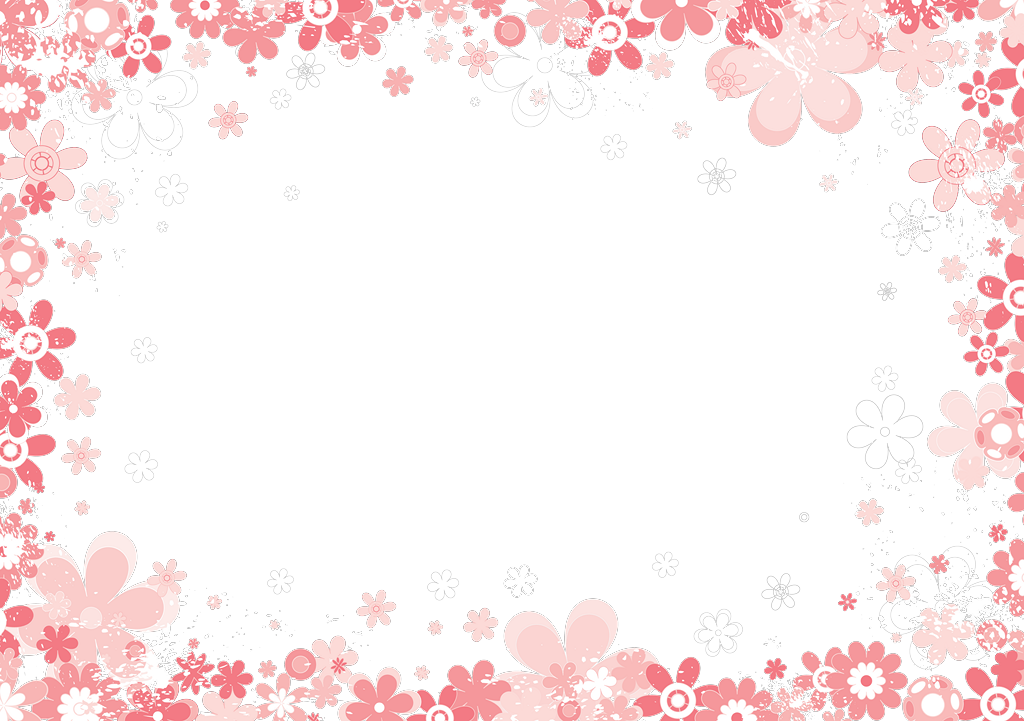 Л-Р в начале слова
Л-Р в середине слова
Л-Р в конце слова
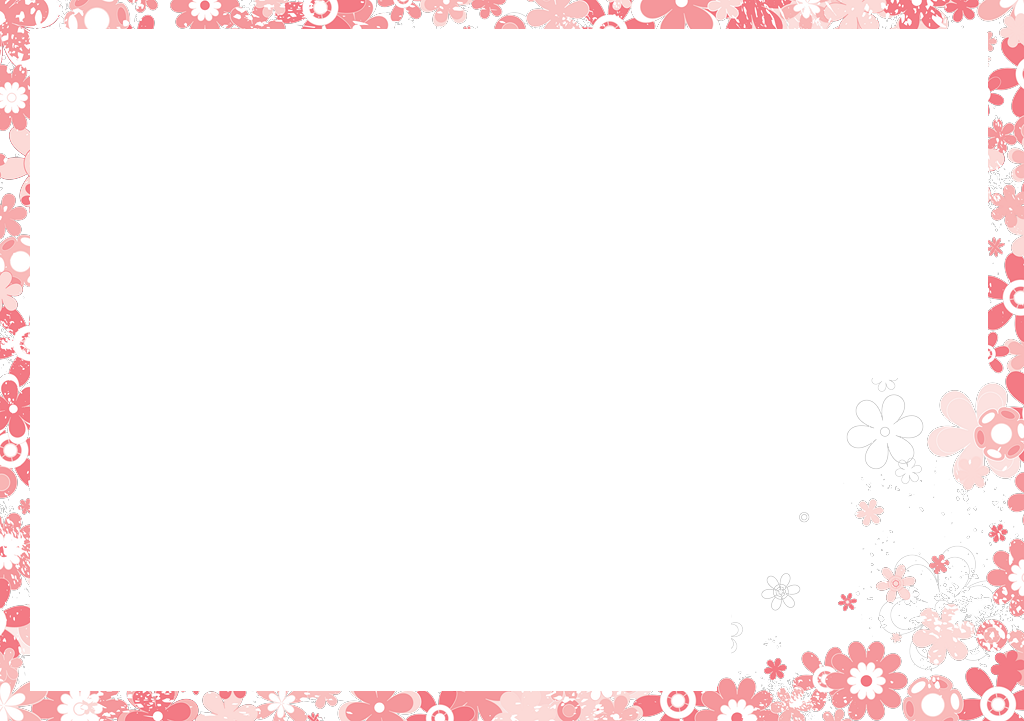 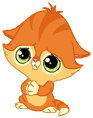 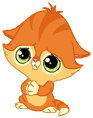 …оса
…андыш
…ошадь
…ыба
…адио
…акета
…одка
…опата
…обот
…ожка
…опух
…укав
р
л
Р
Р
Р
Р
Р
Р
Р
л
л
р
л
Л
Л
Л
Л
Л
Л
Л
р
л
р
л
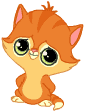 р
р
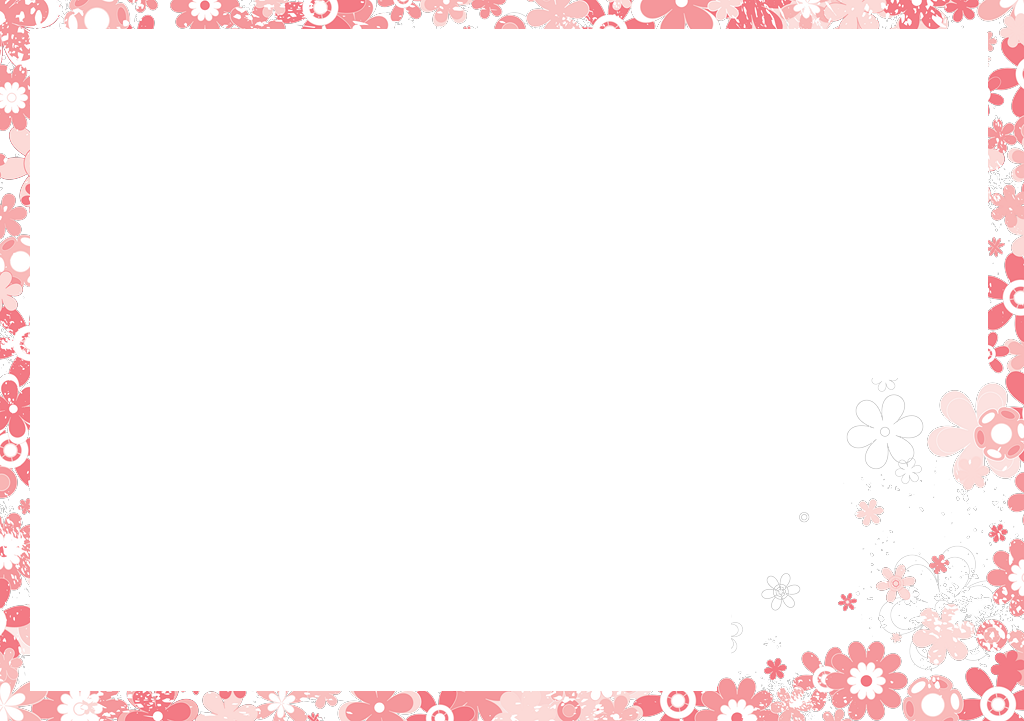 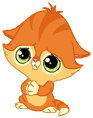 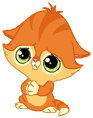 ба…ан
че…овек
аку…а
стек…о
гита…а
бо…ода
ха…ат
чу…ан
фа…а
ко…ос
зо…ото
па…ад
р
л
Р
Р
Р
Р
Р
Р
Р
л
л
р
л
Л
Л
Л
Л
Л
Л
Л
л
л
р
л
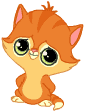 р
р
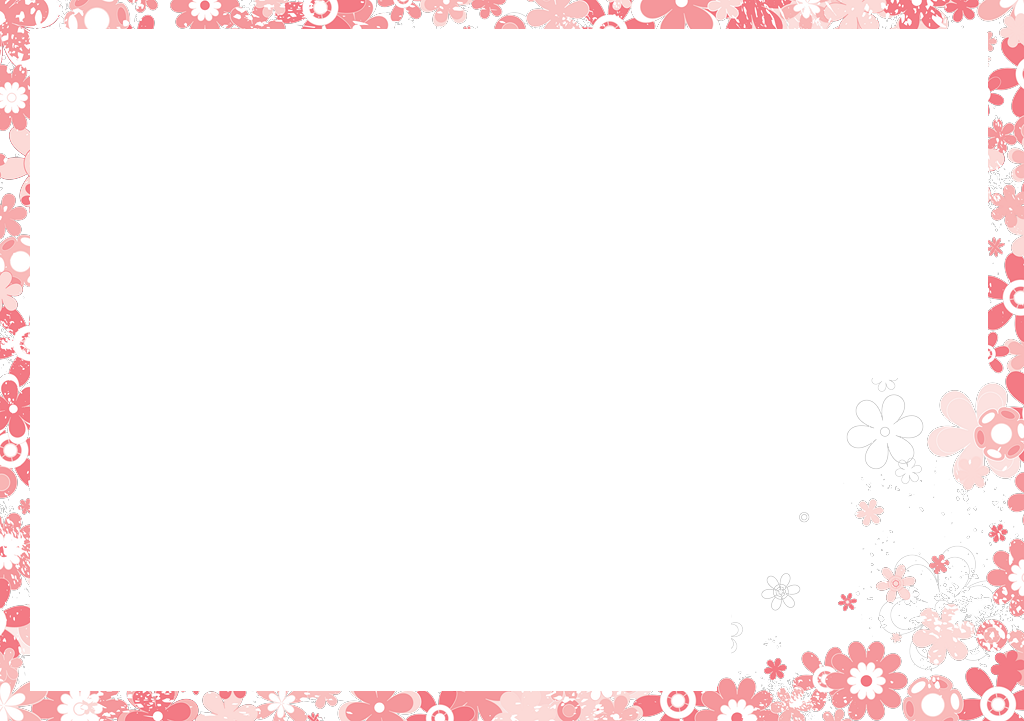 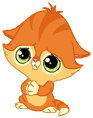 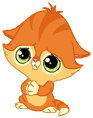 мо…оз
со…овей
бу…авка
ка…ач
фане…а
шу…уп
пче…а
ша…аш
си…оп
го…ова
у…ыбка
пи…ог
р
л
Р
Р
Р
Р
Р
Р
Р
л
л
р
л
Л
Л
Л
Л
Л
Л
Л
л
л
р
л
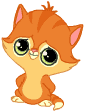 р
р
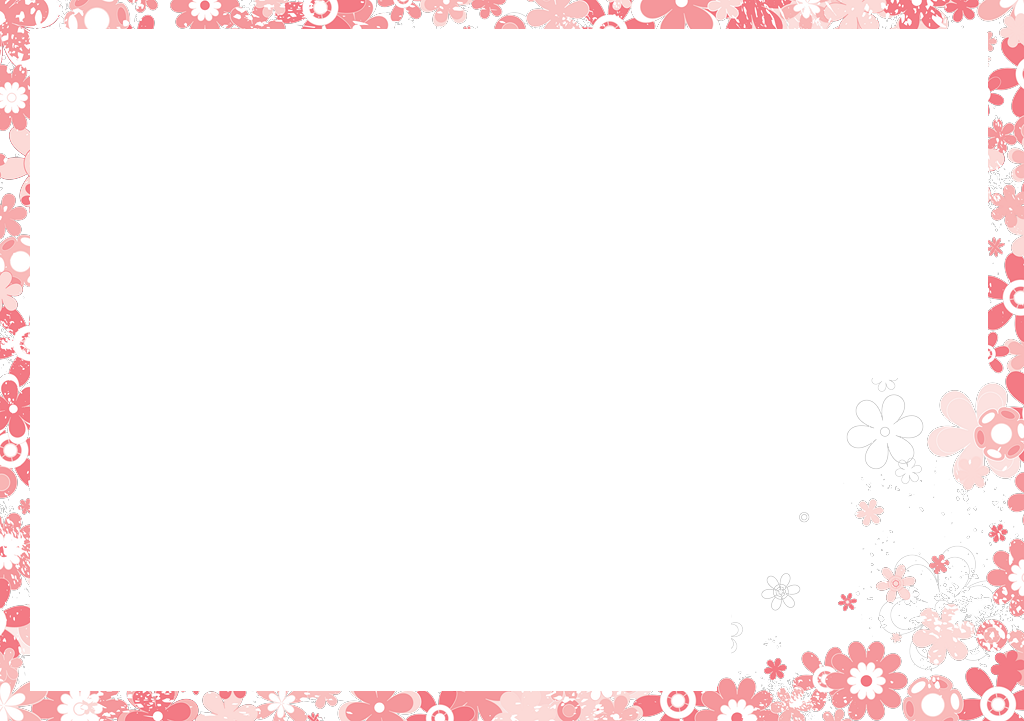 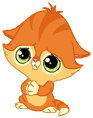 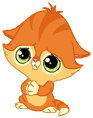 а…омат
бе…очка
смо…а
мы…о
у…аган
ко…обка
мо…око
ска…а
кону…а
хо…овод
бу…авка
ге…ань
р
л
Р
Р
Р
Р
Р
Р
Р
л
л
р
л
Л
Л
Л
Л
Л
Л
Л
р
л
р
л
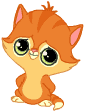 р
р
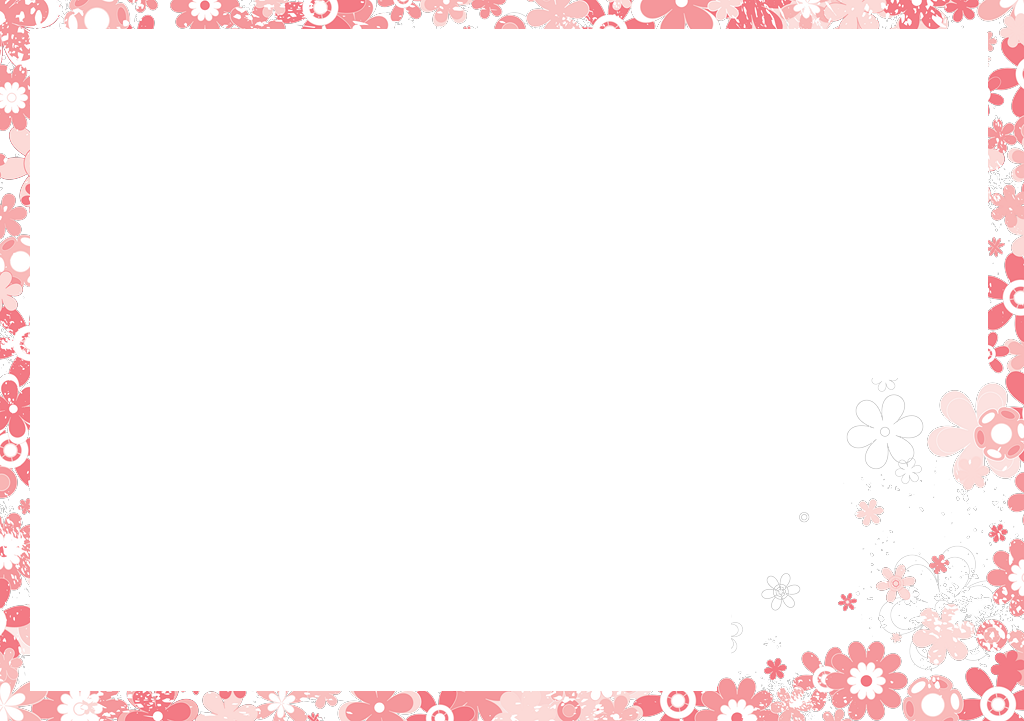 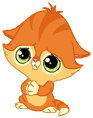 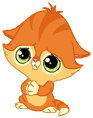 че…дак
ха…ва
со…дат
ба…хат
о…ден
ка…тон
во…на
ба…кон
фу…гон
а…маз
же…ток
пе…сик
р
л
Р
Р
Р
Р
Р
Р
Р
л
л
р
л
Л
Л
Л
Л
Л
Л
Л
р
л
р
л
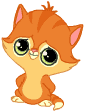 р
р
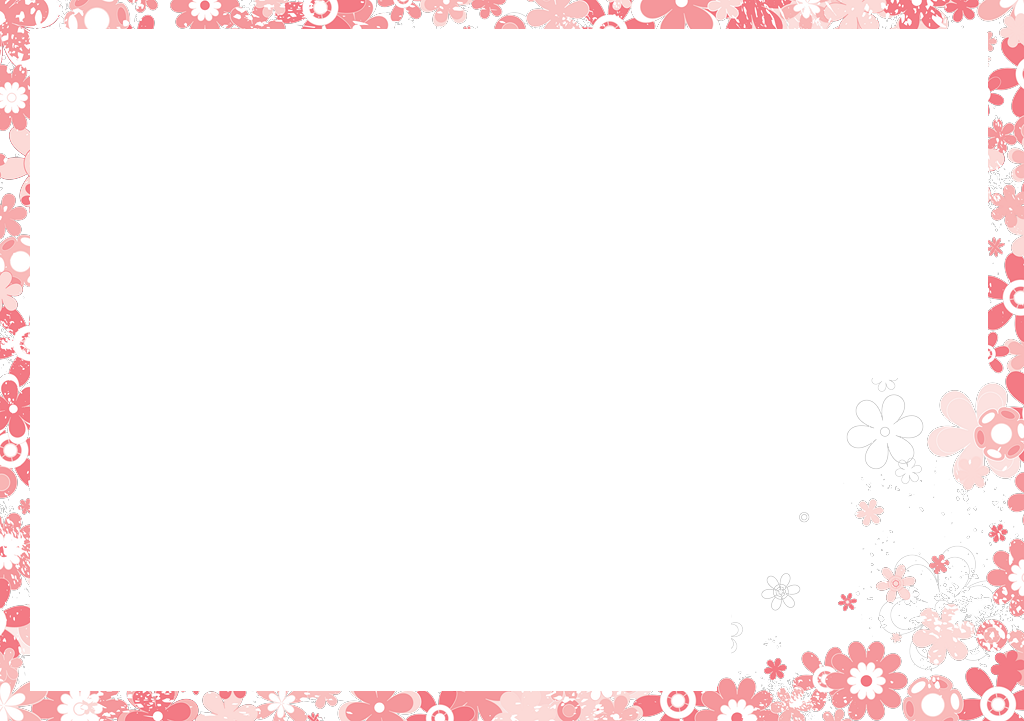 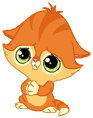 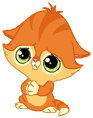 пова…
футбо…
соко…
вокза…
кома…
боксё…
буйво…
пена…
бобё…
кефи…
осё…
мусо…
р
л
Р
Р
Р
Р
Р
Р
Р
л
л
р
л
Л
Л
Л
Л
Л
Л
Л
р
л
р
л
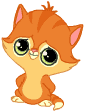 р
р
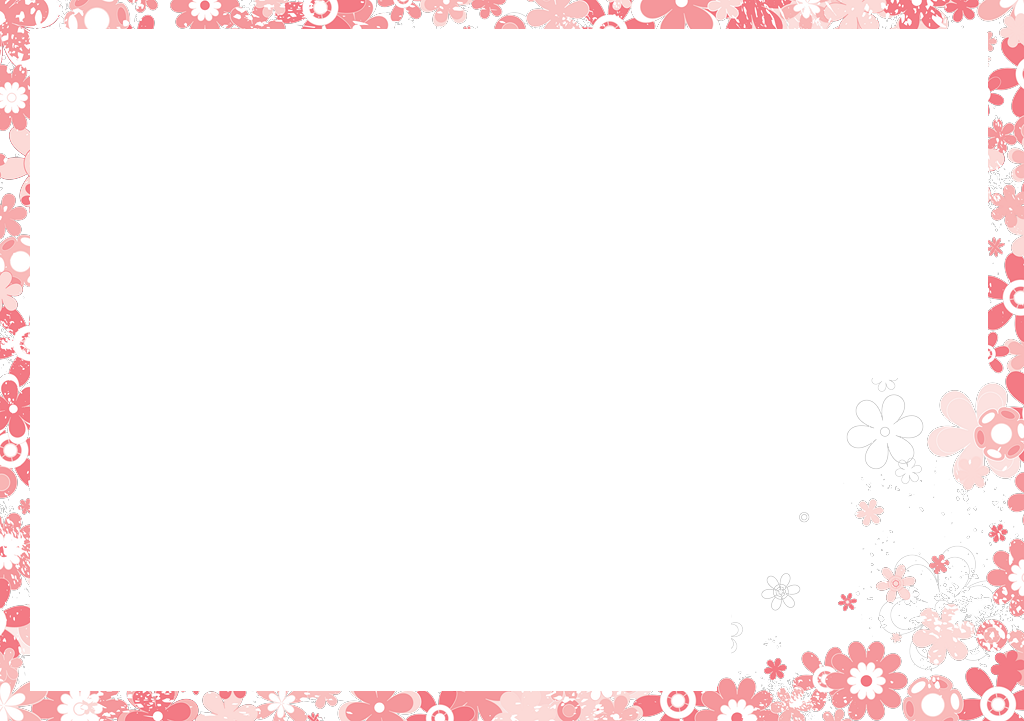 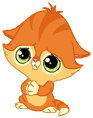 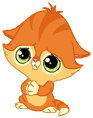 го…шок
иво…га
фиа…ка
ба…сук
а…буз
па…кет
мо…ния
ё…ка
то…моз
га…ка
ви…ка
шо…ты
р
л
Р
Р
Р
Р
Р
Р
Р
л
л
р
л
Л
Л
Л
Л
Л
Л
Л
р
л
р
л
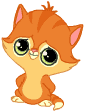 р
р
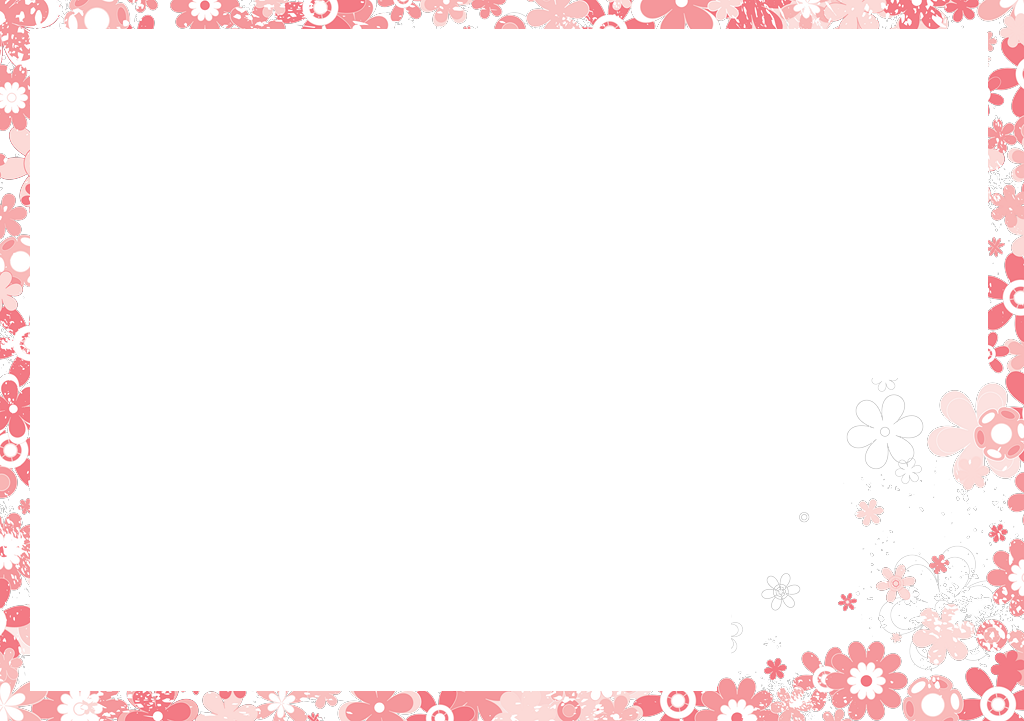 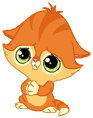 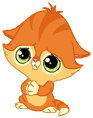 мото…
ова…
факе…
бока…
некта…
топо…
дяте…
сту…
букси…
сигна…
козё…
шофё…
р
л
Р
Р
Р
Р
Р
Р
Р
л
л
р
л
Л
Л
Л
Л
Л
Л
Л
л
л
р
л
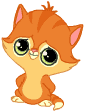 р
р
Ссылки
http://www.lenagold.ru/fon/clipart/k/kot/kosh393.gif - котёнок
http://www.lenagold.ru/fon/clipart/k/kot/kosh392.gif - котёнок
http://s39.radikal.ru/i085/0908/ed/71898f3d624d.png - рамка
http://detkam.e-papa.ru/mp/84/800.html - музыка из фильма «Усатый нянь»